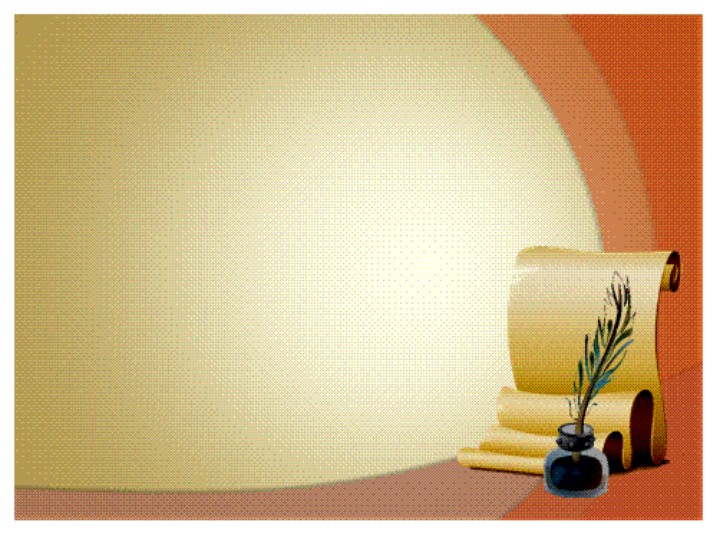 Великие 
       Русские
            Писатели
Игра-викторина
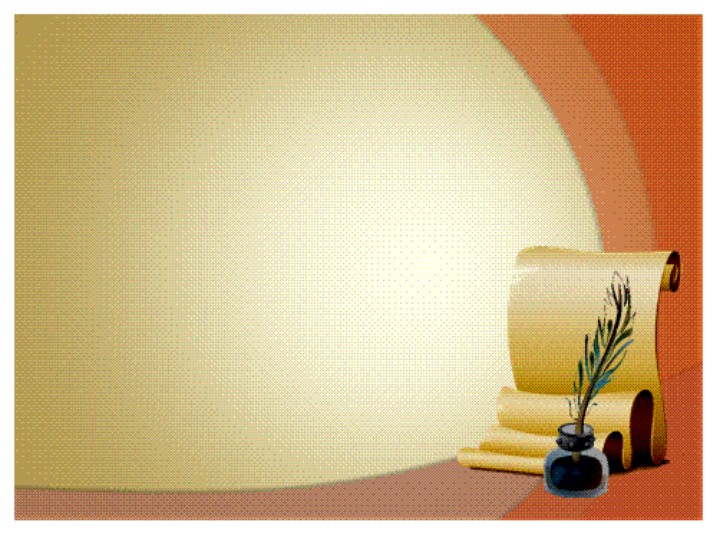 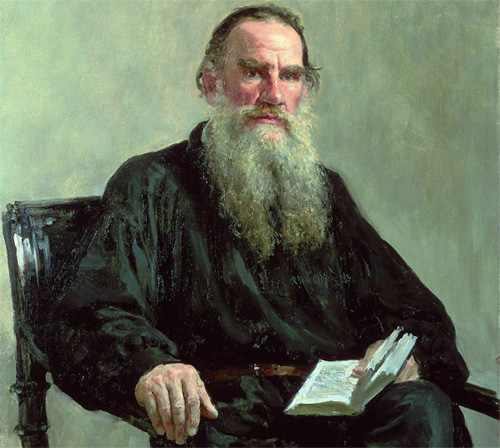 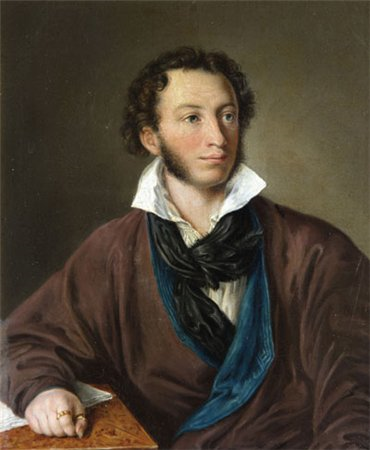 Л.Н. Толстой
А.С. Пушкин
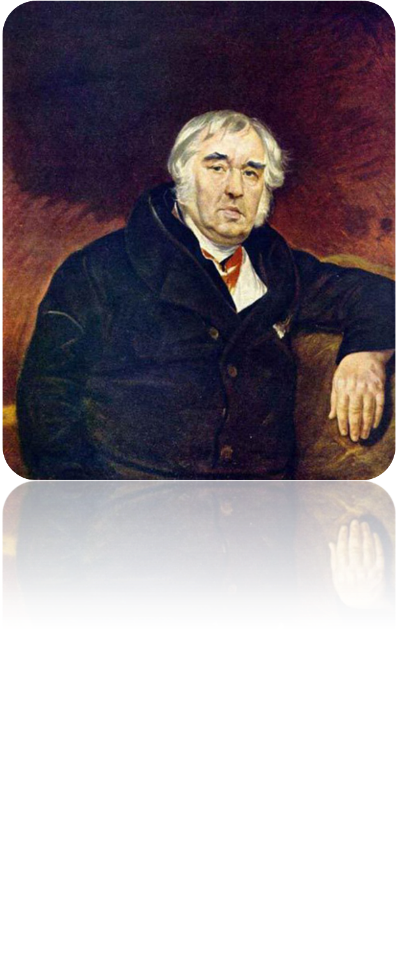 И.А. Крылов
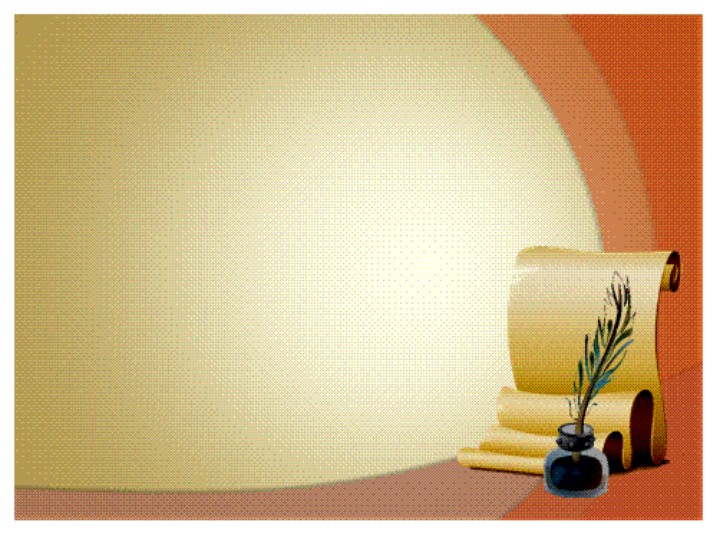 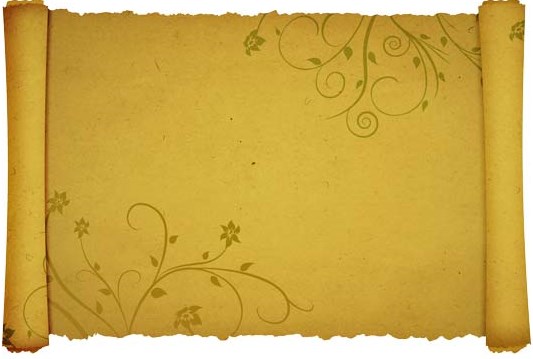 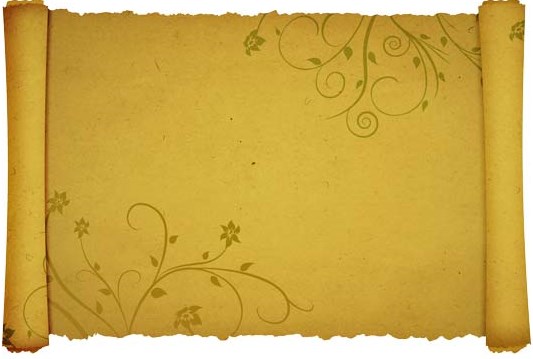 Никогда                                                          
       не боялся 
          ошибиться!
Всю жизнь  
      работал и 
             учился.
И.А.Крылов
Л.Н.Толстой
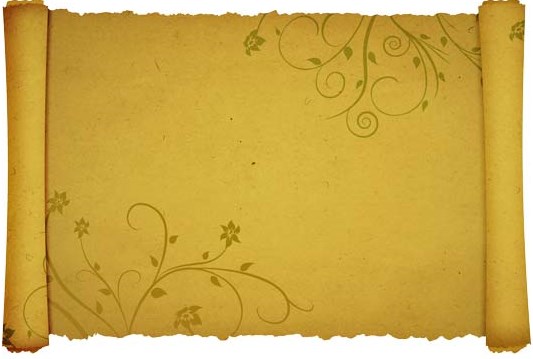 «Солнце           
           русской    
               поэзии»
А.С.Пушкин
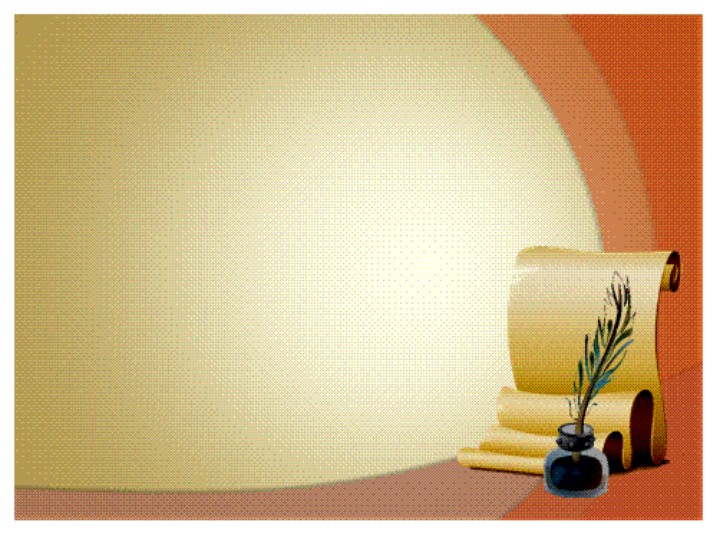 Л.Н.Толстой
«Сказка о рыбаке
и рыбке»
А.С.Пушкин
«Стрекоза и 
муравей»
«Филипок»
И.А.Крылов
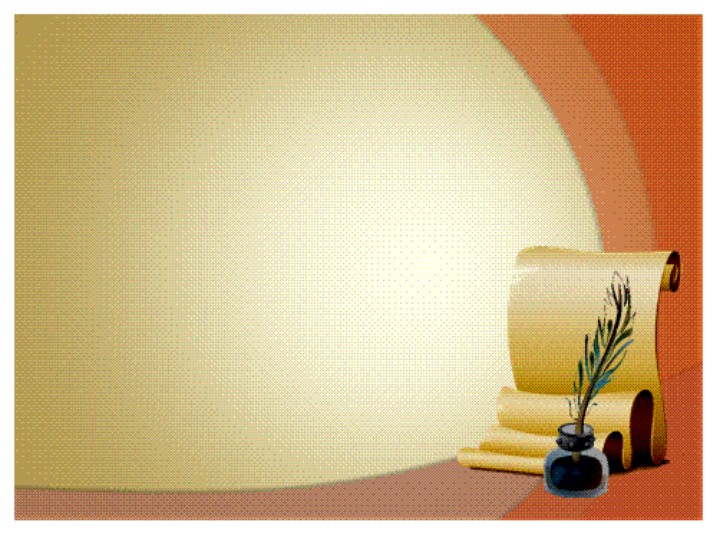 Спасибо, что правду сказал.
И вместе трое все в него впряглись.
А пред нею разбитое корыто.
Там русский дух…там Русью пахнет!
Дети искали её везде, но не могли найти.
Когда вы с матушкой стары будете, чтобы вас из этой лоханки кормить.
Учитель засмеялся и сказал: «Ты погоди хвалиться, а поучись».
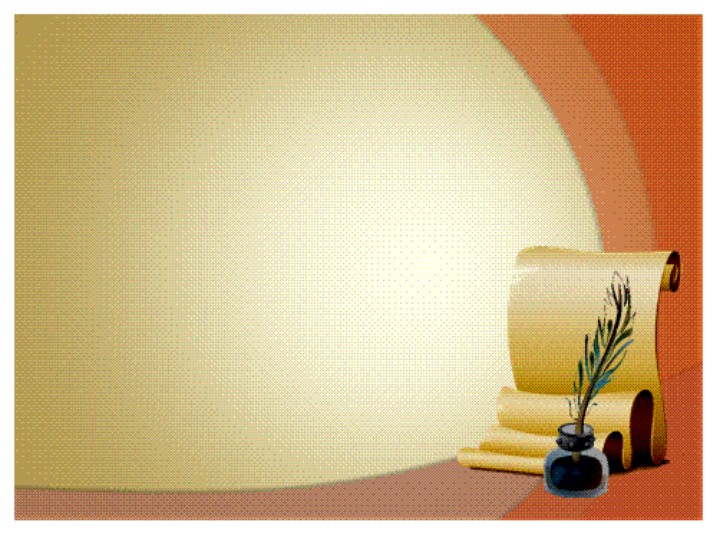 НАРОДНАЯ МУДРОСТЬ В ПРОИЗВЕДЕНИЯХ РУССКИХ ПИСАТЕЛЕЙ
Кто малым не доволен, тот большого не достоин.
Много захочешь – последнее потеряешь.
Много желать – добра не видать.
Ненасытному всё мало.
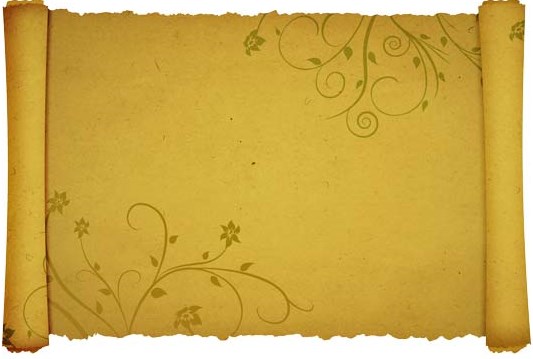 «Сказка 
о рыбаке и рыбке»
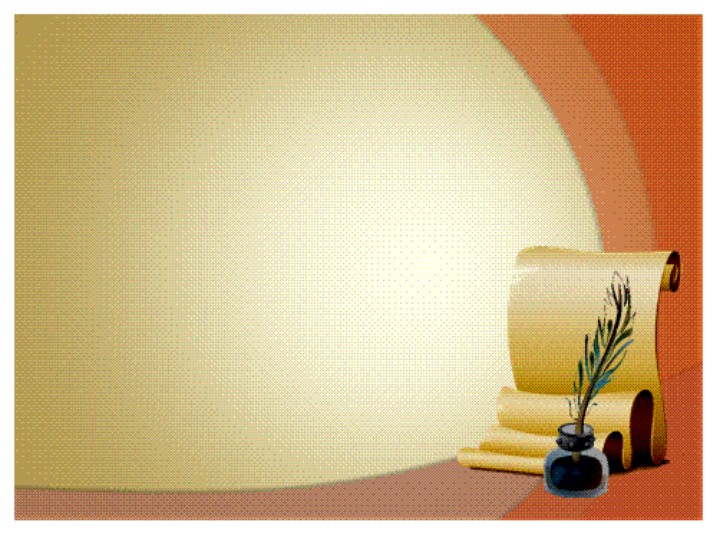 НАРОДНАЯ МУДРОСТЬ В ПРОИЗВЕДЕНИЯХ РУССКИХ ПИСАТЕЛЕЙ
Дружно негрузно, а врозь хоть брось.
«Лебедь, рак и щука»
Делу время, а потехе – час.
«Стрекоза и Муравей»
Кто родителей почитает, тот вовек не погибает.
«Старый дед и внучок»
Учиться – всегда пригодится.
«Филипок»
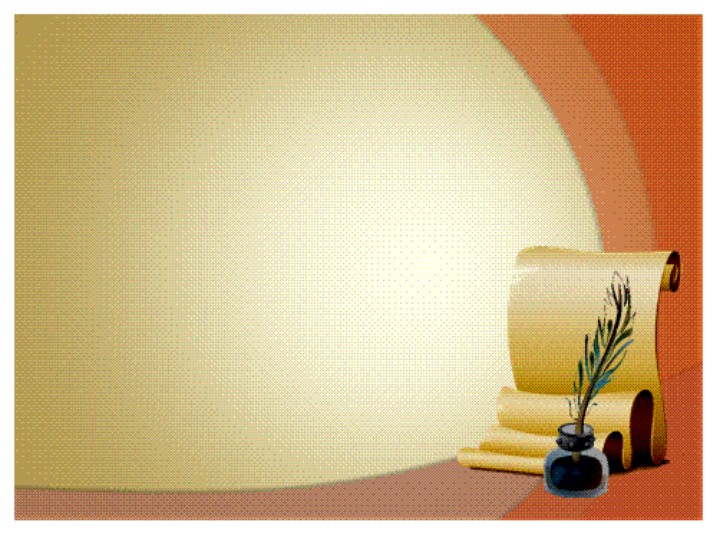